স্বাগতম
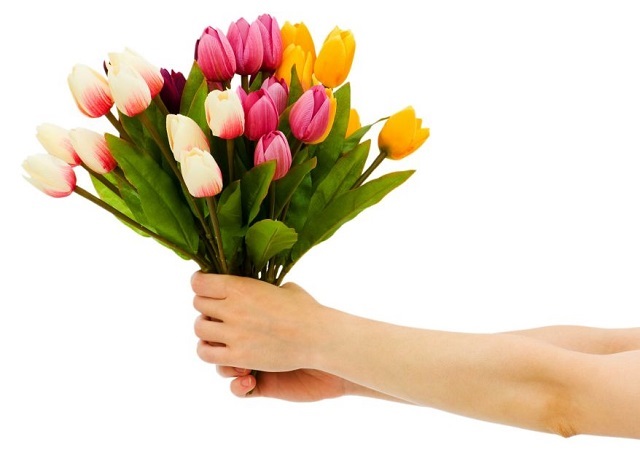 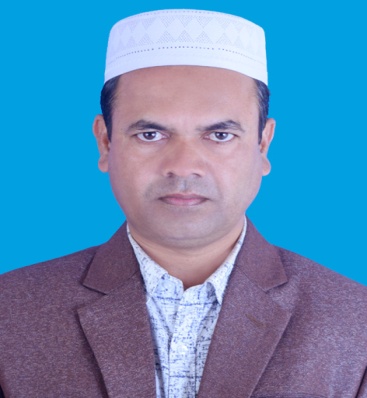 মোঃ নজরুল ইসলাম
ইন্সট্রাক্টরঃ লুৎফুর রহমান হাইস্কুল এন্ড কলেজ
মোবাইল নং ০১৭৯৯৩০৫০০৫
Email- nazrulbd1976@gmail.com
মুক্তপাঠ আইডি - nazrulbd1976@gmail.com
শিক্ষক বাতায়ন আইডি- nazrulbd1976@gmail.com
নবম শ্রেণি
জেনারেল মেকানিক্স-২
৯ম অধ্যায় 
শিক্ষার্থী : 40
সময়     : ৫০মিঃ
তারিখ : 13/০7/২০
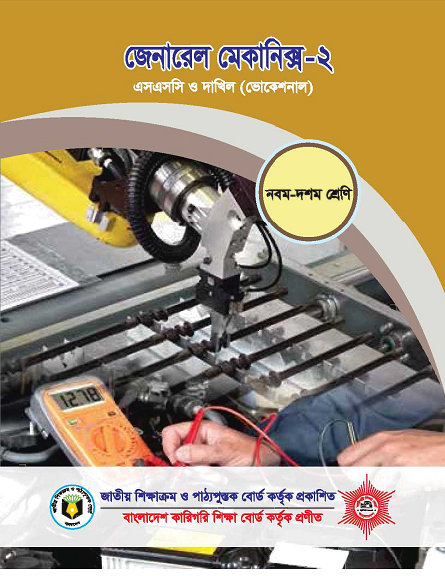 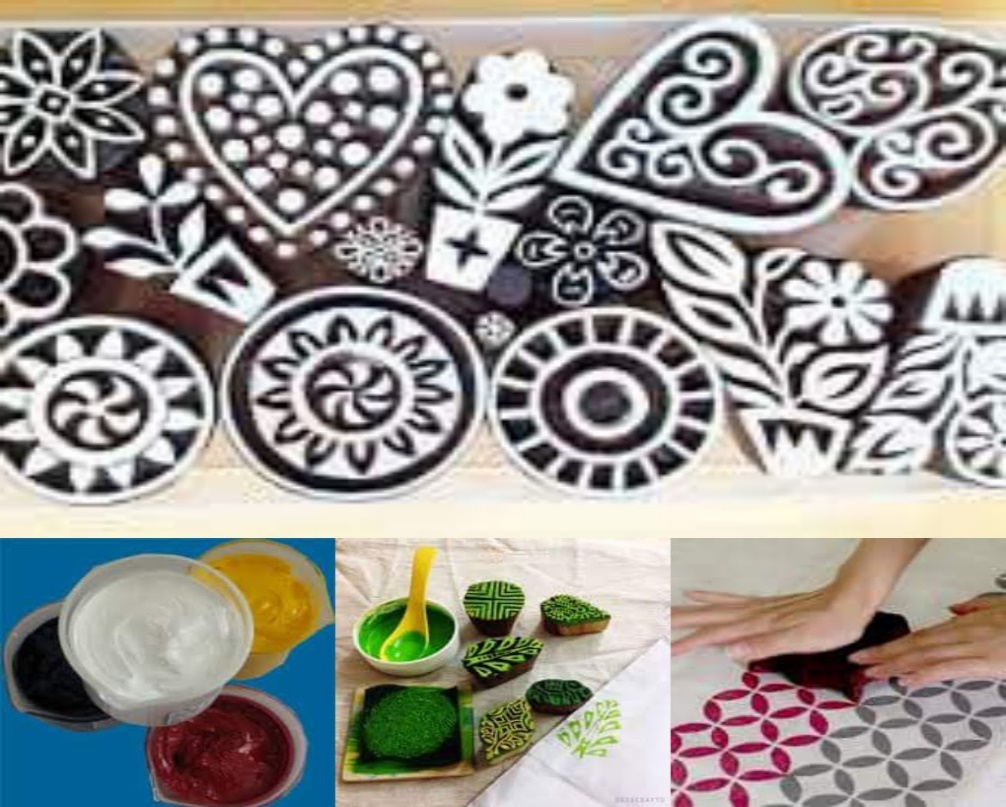 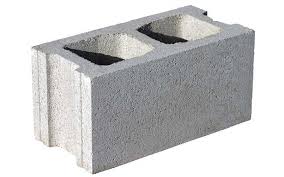 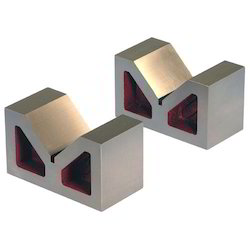 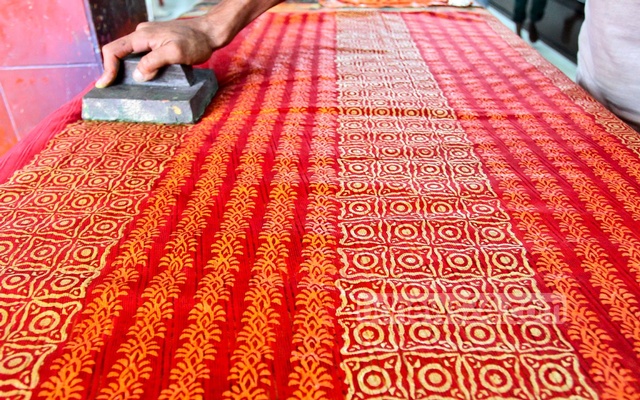 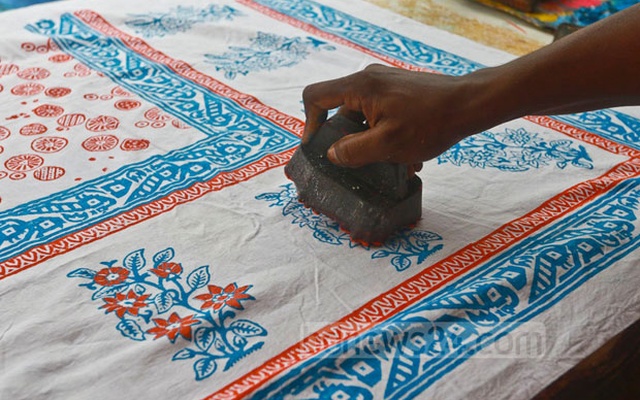 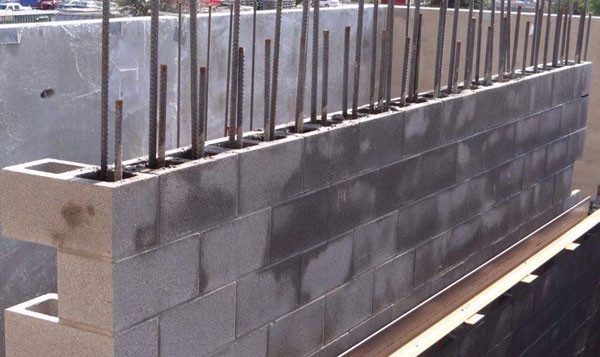 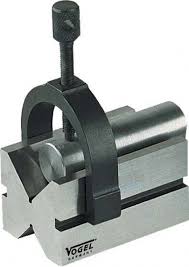 ভি-ব্লক
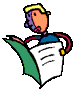 পাঠ  শেষে শিক্ষার্থীরা---
ভি ব্লককে সংজ্ঞায়িত করতে পারবে।
ভি ব্লকের ব্যবহার উল্লেখ করতে পারবে। 
ভি ব্লকের প্রয়োজনীয়তা ব্যাখ্যা করতে পারবে।
ভি ব্লক ব্যবহার করে কাজ করতে পারবে।
ভি-ব্লক
V
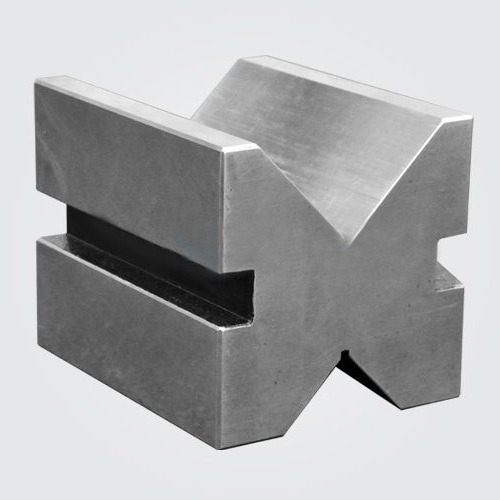 ভি
ভি
ইংরেজি V অক্ষর এর মত হয়ায় ইহাকে ভি-ব্লক বলে
ভি-ব্লকের ব্যবহার
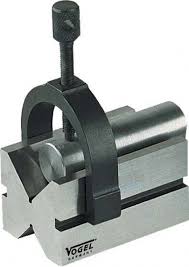 ভি-ব্লকে ক্ল্যাম্প দিয়ে বস্তু আটকানো যায়।
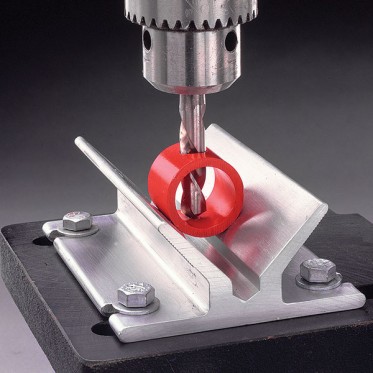 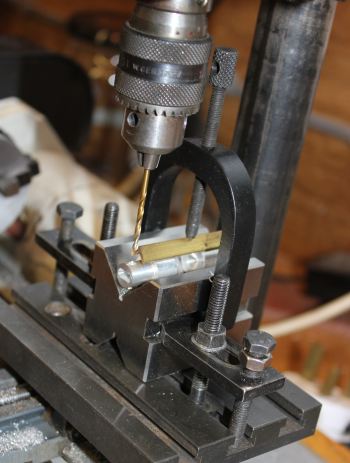 ভি-ব্লকে গোলাকার বস্তু ড্রিল করা যায়।
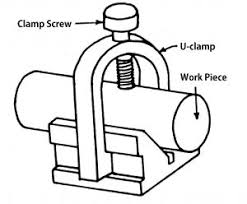 ভি-ব্লকে বেধে গোলাকার বস্তু কাটা করা যায়।
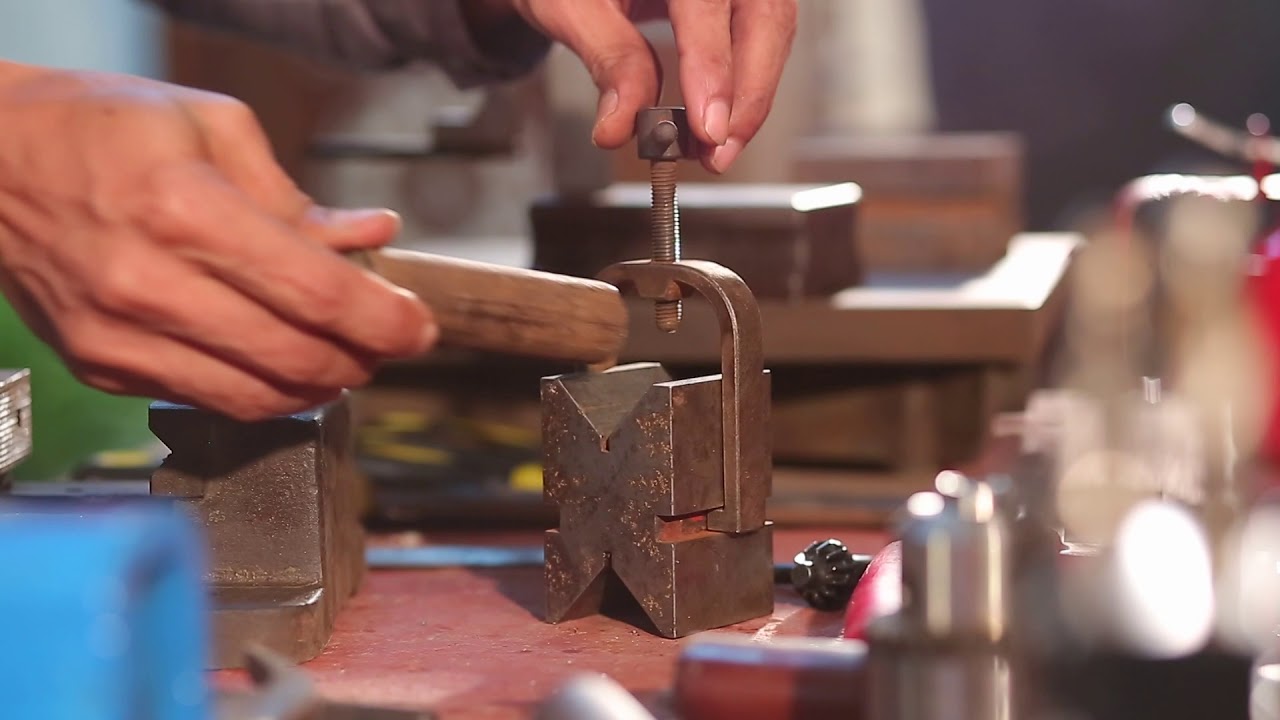 ভি-ব্লকে বেধে গোলাকার বস্তুতে কাজ করা যায়।
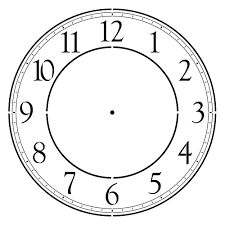 ১। ভি-ব্লক কেন বলা হয়?
২। ভি-ব্লকের ৩টি ব্যবহার লিখ।
সময় 3 মিনিট
একটি ভিডিও চিত্র দেখি
জোড়ায় কাজঃ
ভি-ব্লক ব্যবহারের ৩টি সুবিধা লিখ।
মূল্যায়ন
উত্তর সঠিক হয়নি
উত্তর সঠিক হয়নি
উত্তর সঠিক হয়নি
উত্তর সঠিক হয়নি
উত্তর সঠিক হয়নি
উত্তর সঠিক হয়ছে
উত্তর সঠিক হয়নি
উত্তর সঠিক হয়ছে
১। ভি-ব্লক দেখতে
ক) V এর মত
খ) B এর মত
ঘ) Q এর মত
গ) C এর মত
২। বস্তুকে আটকানোর জন্য ব্যবহার করা হয়
ক) নাট
খ) ভোল্ট
গ) ক্ল্যাম্প
ঘ) স্ক্রু
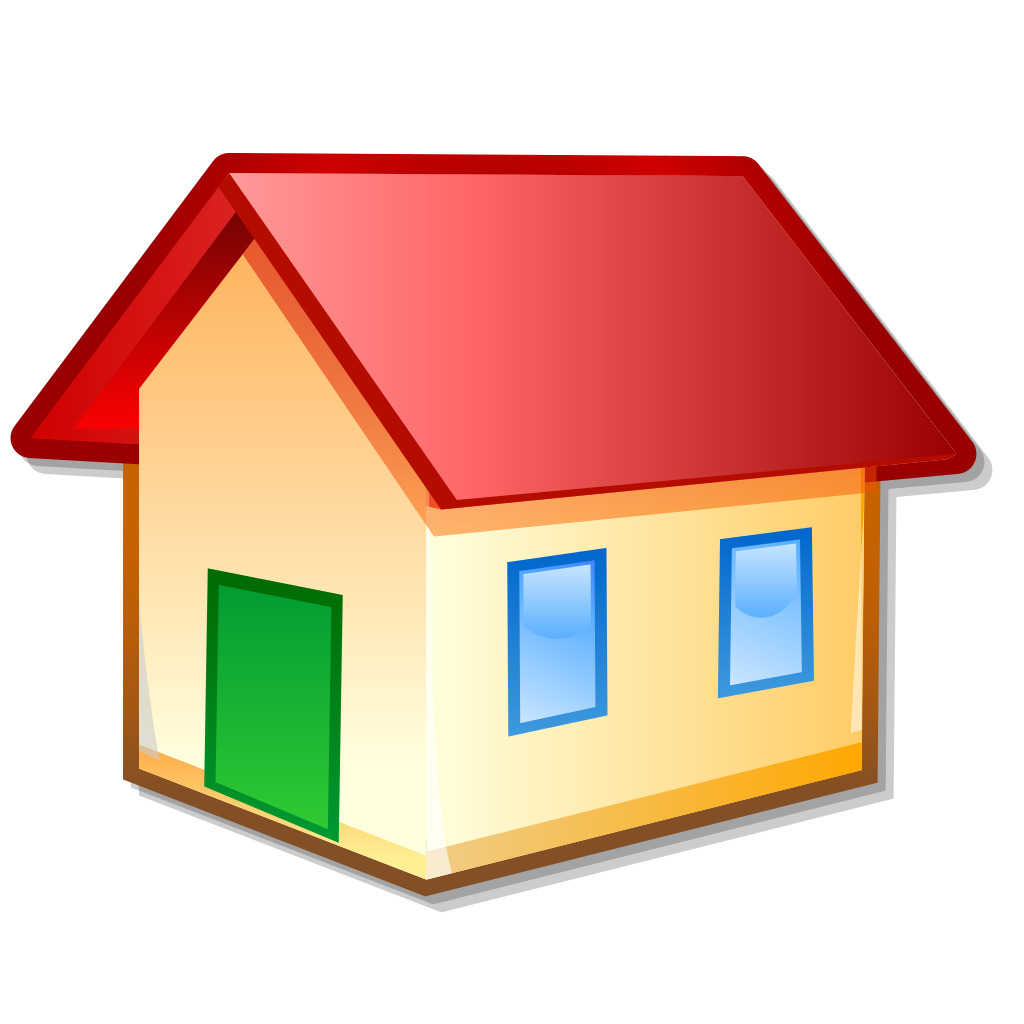 বাড়ির কাজ
১। ভি-ব্লক ব্যবহার করে কাজ করার সুবিধা ব্যাখ্যা কর।
ধন্যবাদ
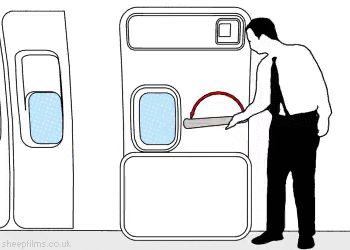